Figure 1 Indications (upper panel) and contraindications (lower panel) for WCDs. MI, myocardial infarction; EF, ...
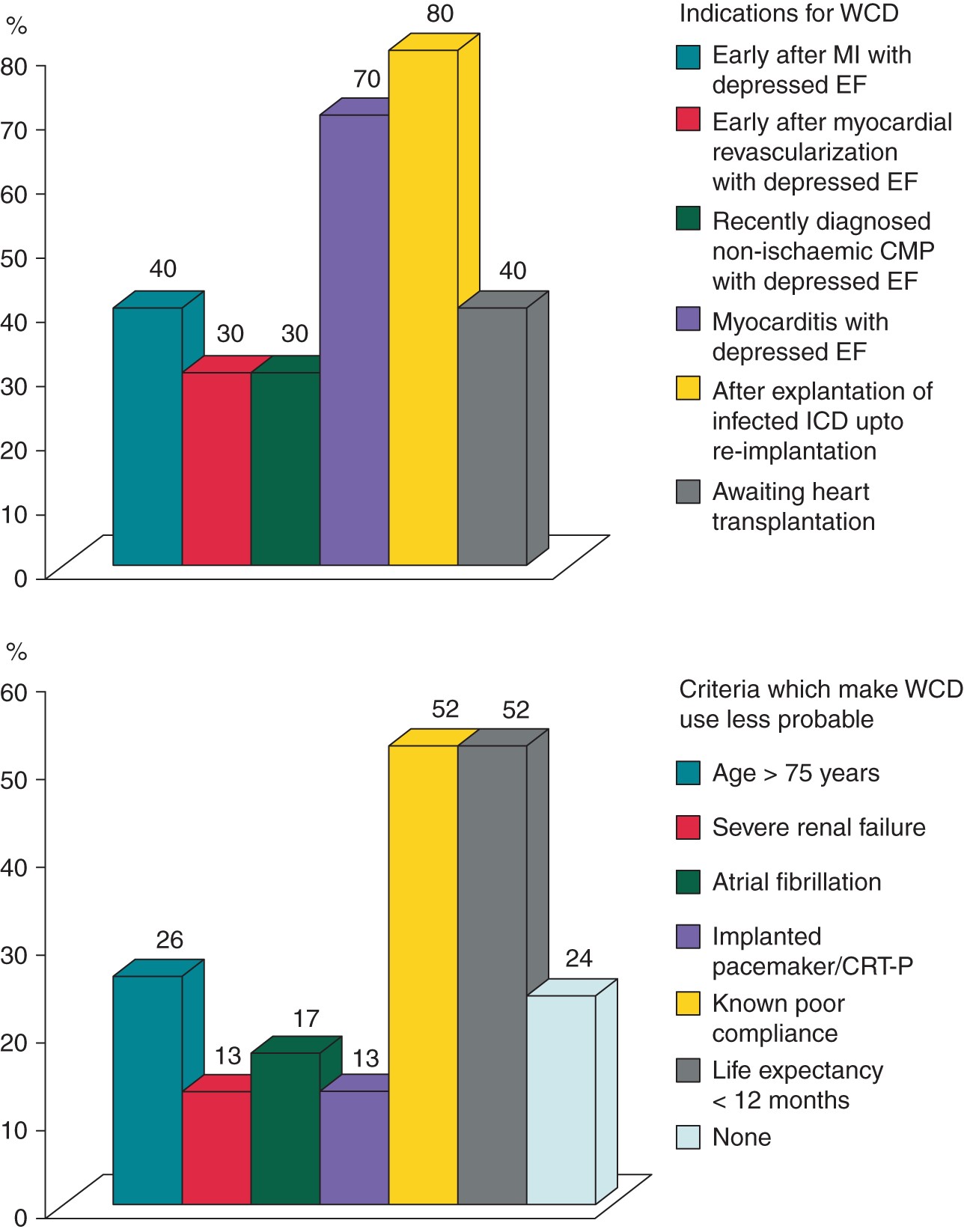 Europace, Volume 18, Issue 1, January 2016, Pages 146–150, https://doi.org/10.1093/europace/euw003
The content of this slide may be subject to copyright: please see the slide notes for details.
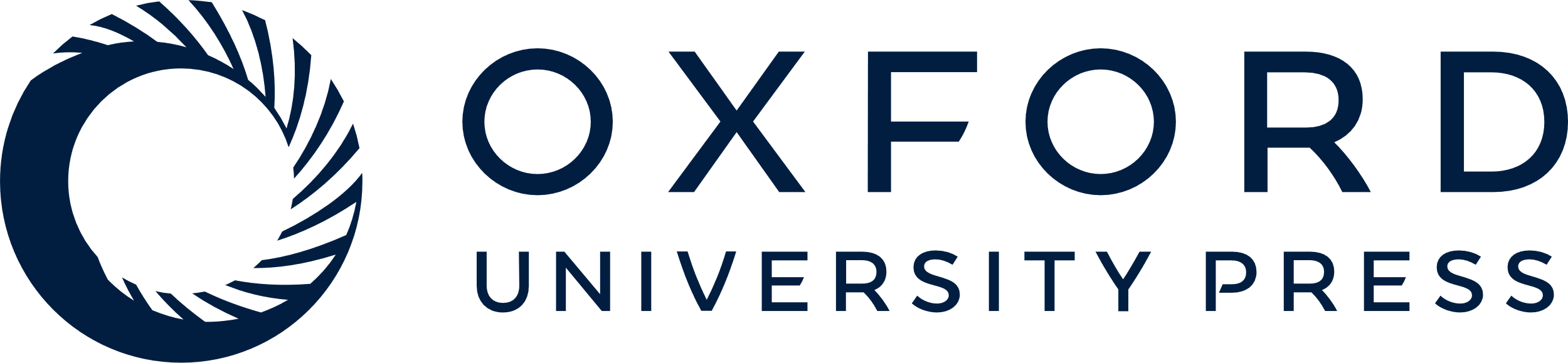 [Speaker Notes: Figure 1 Indications (upper panel) and contraindications (lower panel) for WCDs. MI, myocardial infarction; EF, ejection fraction of the left ventricle; CMP, cardiomyopathy; ICD, implantable cardioverter-defibrillator; CRT-P, cardiac resynchronization therapy-pacing.


Unless provided in the caption above, the following copyright applies to the content of this slide: Published on behalf of the European Society of Cardiology. All rights reserved. © The Author 2016. For permissions please email: journals.permissions@oup.com]
Figure 2 Major concerns associated with the use of WCDs from physicians' (upper panel) and patients' (lower panel) ...
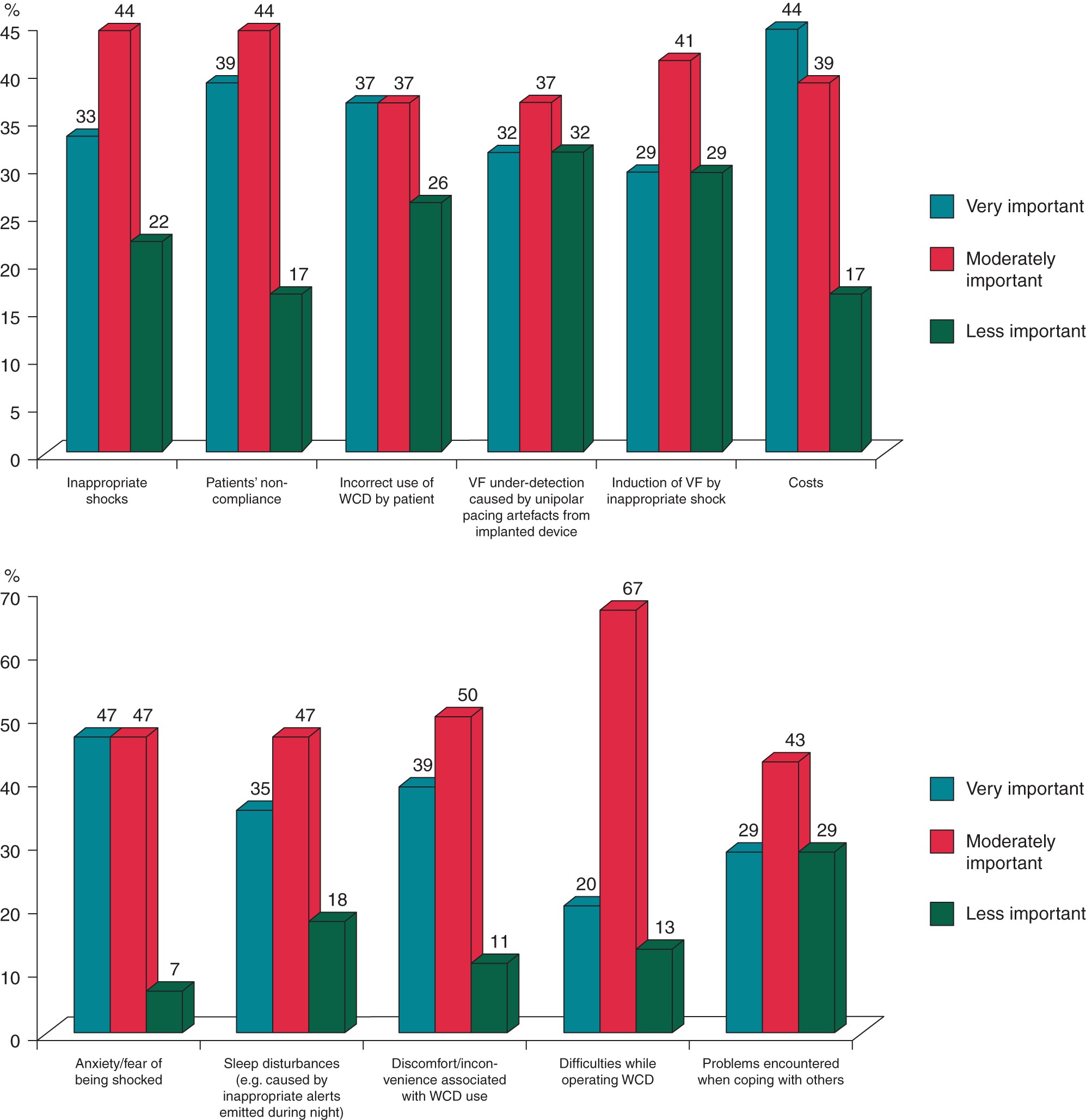 Europace, Volume 18, Issue 1, January 2016, Pages 146–150, https://doi.org/10.1093/europace/euw003
The content of this slide may be subject to copyright: please see the slide notes for details.
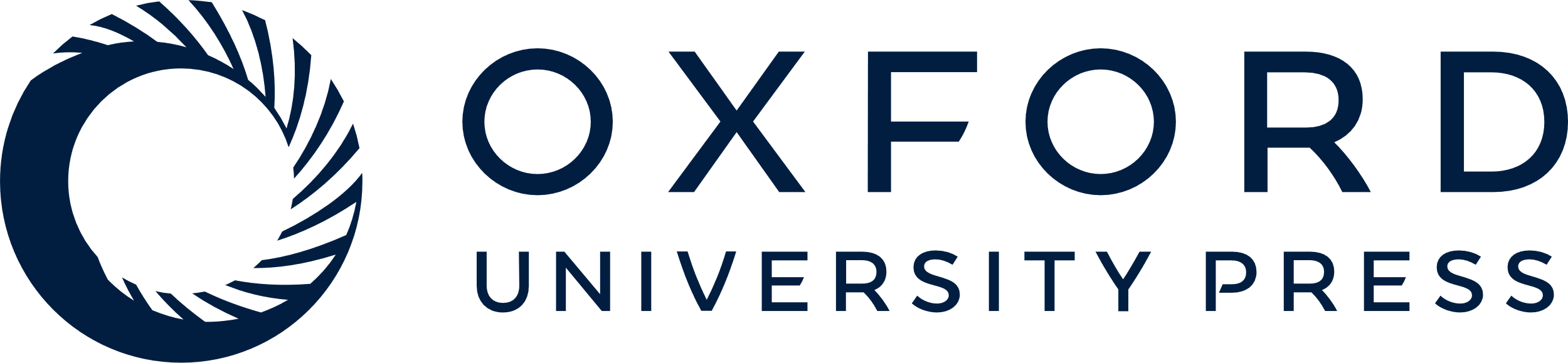 [Speaker Notes: Figure 2 Major concerns associated with the use of WCDs from physicians' (upper panel) and patients' (lower panel) perspectives. WCD, wearable cardioverter-defibrillator; VF, ventricular fibrillation.


Unless provided in the caption above, the following copyright applies to the content of this slide: Published on behalf of the European Society of Cardiology. All rights reserved. © The Author 2016. For permissions please email: journals.permissions@oup.com]
Figure 3 Causes of inappropriate therapies. WCD, wearable cardioverter-defibrillator; VT, ventricular tachycardia.
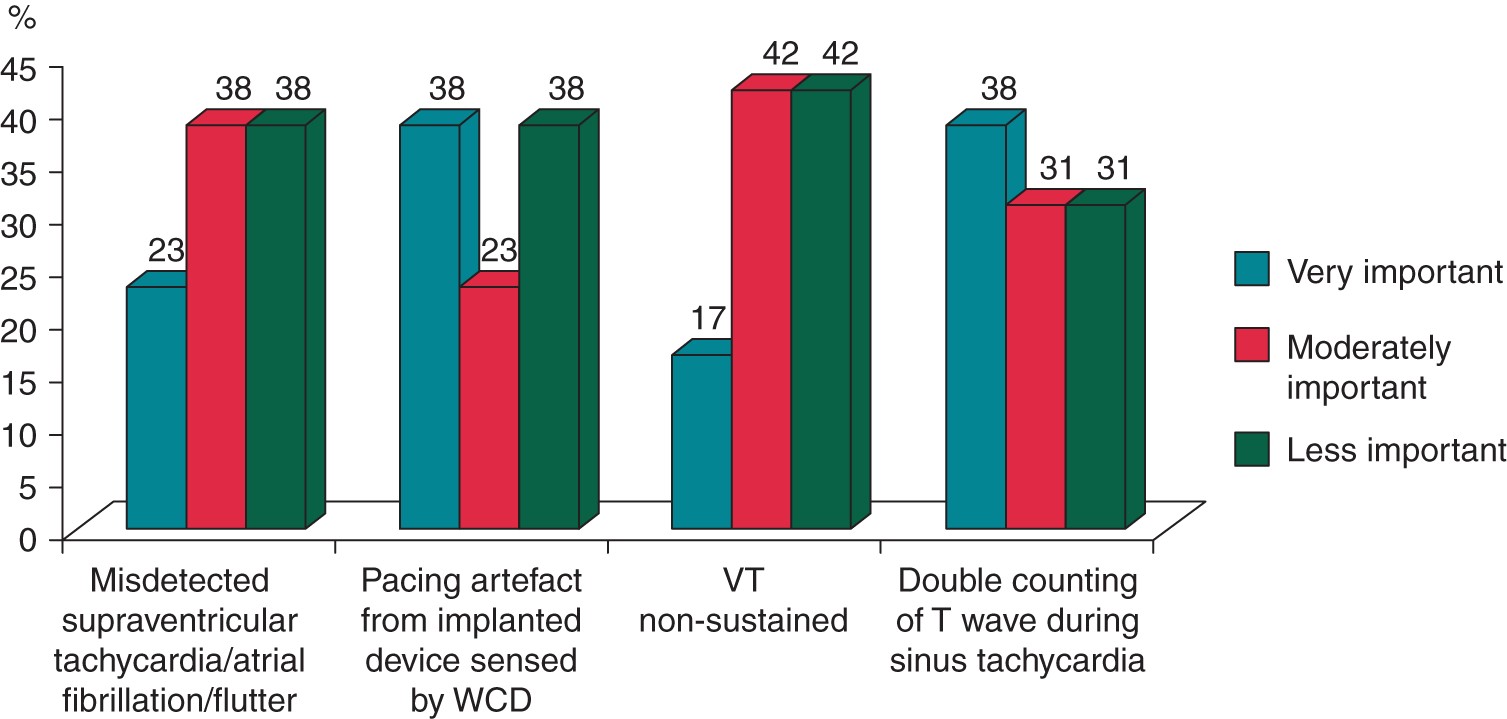 Europace, Volume 18, Issue 1, January 2016, Pages 146–150, https://doi.org/10.1093/europace/euw003
The content of this slide may be subject to copyright: please see the slide notes for details.
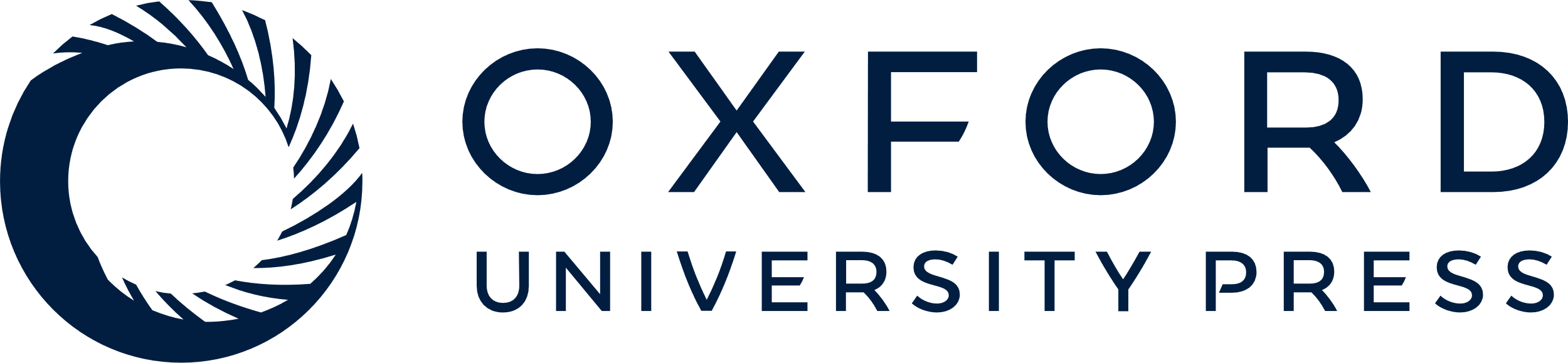 [Speaker Notes: Figure 3 Causes of inappropriate therapies. WCD, wearable cardioverter-defibrillator; VT, ventricular tachycardia.


Unless provided in the caption above, the following copyright applies to the content of this slide: Published on behalf of the European Society of Cardiology. All rights reserved. © The Author 2016. For permissions please email: journals.permissions@oup.com]